IL  CONFLICT CORNERappunti di un’esperienza con gli alunni
Dell’IC “VIA VOLSINIO”
Plesso  “G. Mazzini”
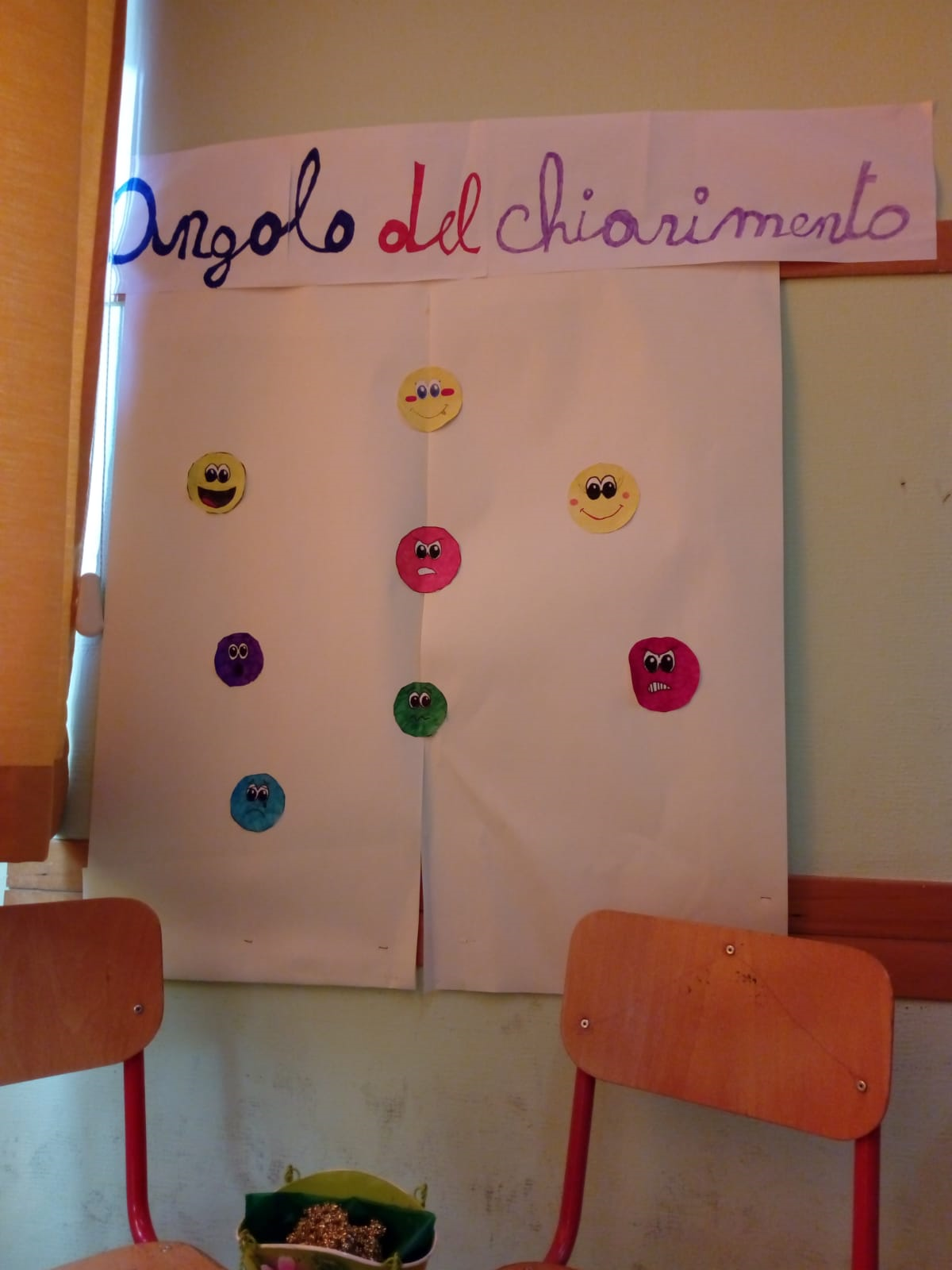 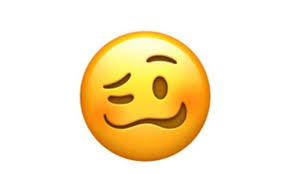 LE EMOZIONI
COSA PROVIAMO QUANDO ASSISTIAMO 
AL CONFLITTO TRA  I NOSTRI ALUNNI?
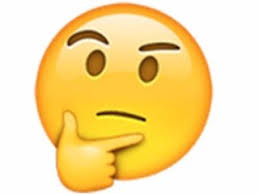 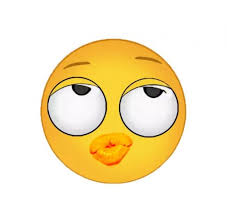 Scoraggiamento:  Che avvilimento! Non gli ho proprio insegnato nulla!

Ansia:  Devo separarli subito!

Fastidio: Interrompono di nuovo la lezione!

Dispiacere:  Ne risente il clima di gruppo!

Determinazione: Devo risolvere!
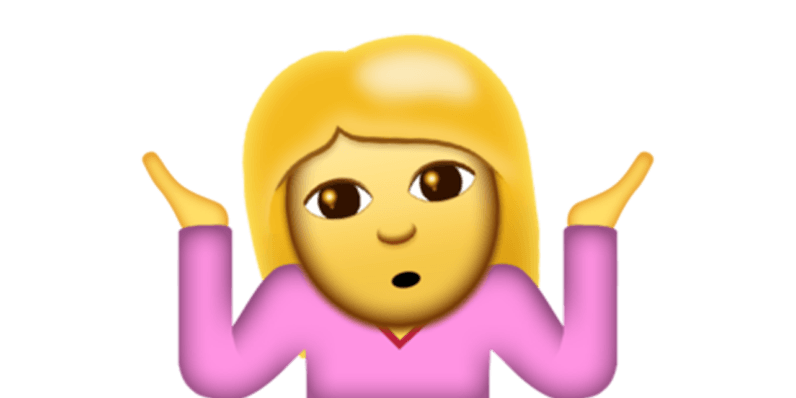 Cosa possiamo fare?
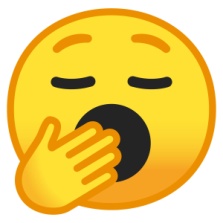 Lasciare le cose come stanno?
Aspettare che tutto si risolva?
Intervenire drasticamente?
Pregare che tutto finisca bene???
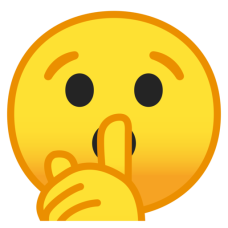 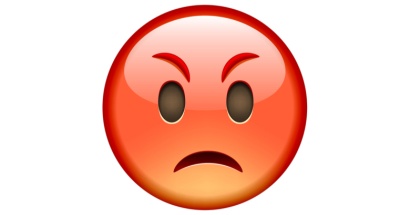 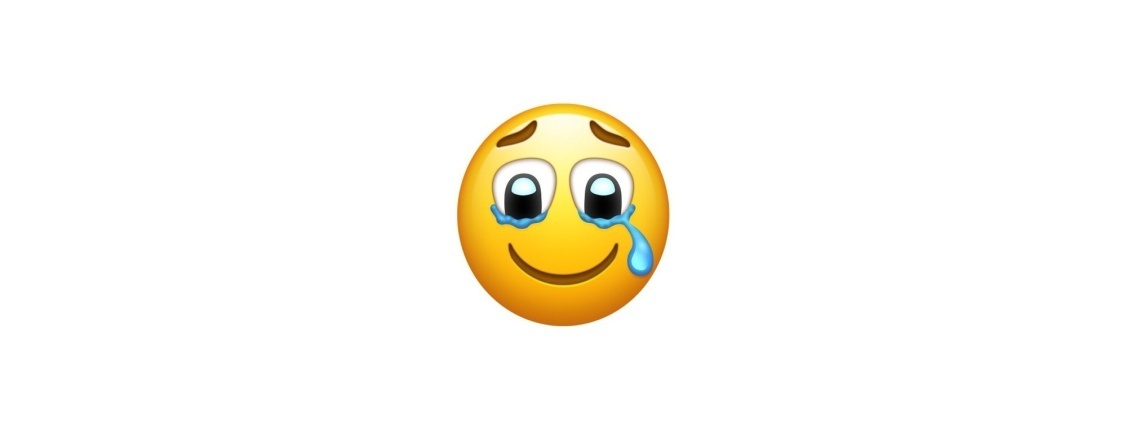 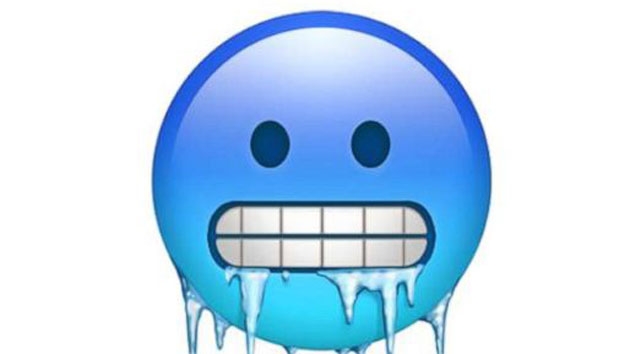 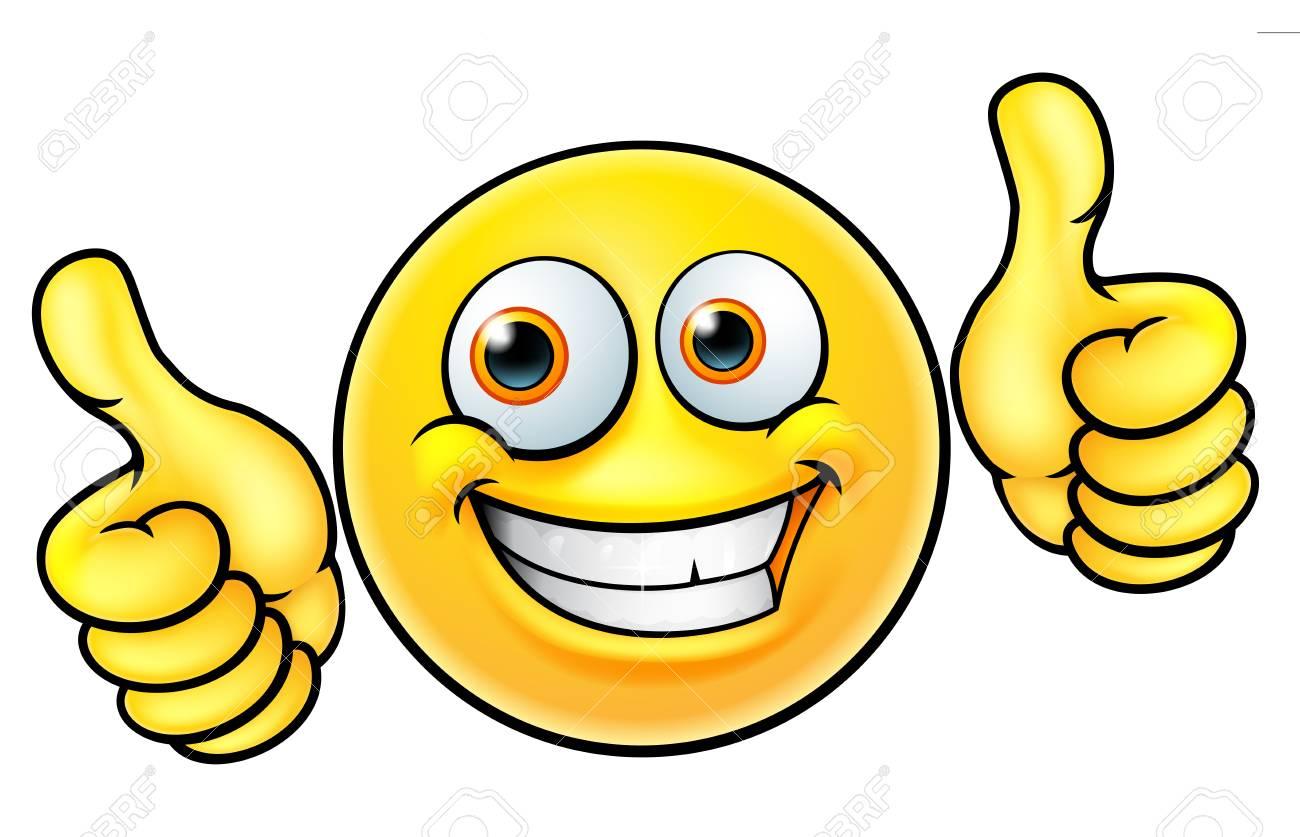 ….possiamo  attingere ad un METODO 
che cerca di dare un MODO 
di ENTRARE
 e di STARE
NEL CONFLITTO:


IL METODO     
LITIGARE BENE
IL Metodo Litigare bene
NON CERCARE IL COLPEVOLE

NON IMPORRE LA SOLUZIONE

FAVORIRE LA VERSIONE RECIPROCA DEL LITIGIO

FAVORIRE L’ACCORDO CREATO DA LORO STESSI
IL Metodo Litigare bene
Si cambiano le regole
Non si cerca il colpevole
Restituisce ai bambini la libertà di litigare
Permette di costruirsi una soggettività che include gli altri e i legami con gli altri
In un’esperienza di limite e di autoregolazione
IL Metodo Litigare bene
Il metodo Litigare bene ideato da Daniele Novara sostiene che sia possibile litigare e litigare con metodo. 

Il litigio non è più visto in termini colpevolizzanti, la nostra proposta è di aiutare adulti e bambini a sviluppare le competenze necessarie per imparare a litigare in modo efficace, mantenendo vive le relazioni. 

I bambini sono competenti ed è possibile sostenere maieuticamente lo sviluppo delle risorse e delle capacità che già hanno di relazionarsi tra loro per crescere nuovi adulti in grado di integrare il conflitto in relazioni efficaci e creative.
IL Metodo Litigare bene
Il conflitto ha una funzione protettiva nello sviluppo sociale di bambini e ragazzi. 

Con i conflitti possono imparare a stare al mondo senza eliminare gli altri (violenza). 

È necessario pertanto, da parte dell’adulto che ha responsabilità educative e di accoglienza, attivare un processo di rivisitazione che crei competenze a partire da una nuova capacità di lettura della situazione, districandosi fra aspetti emotivi, relazionali ed organizzativi.
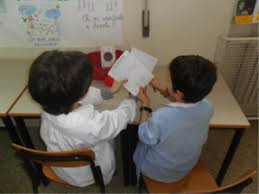 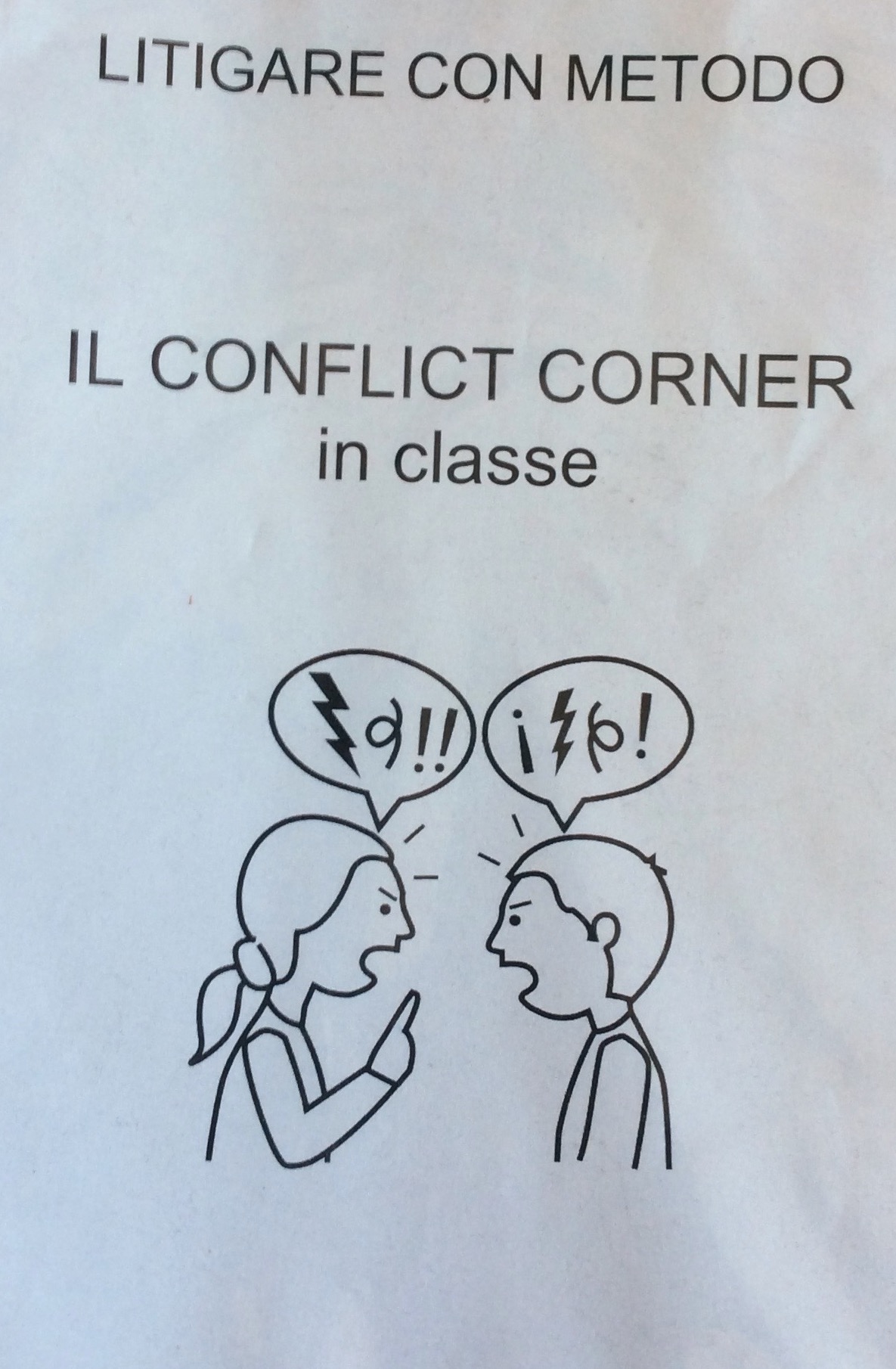 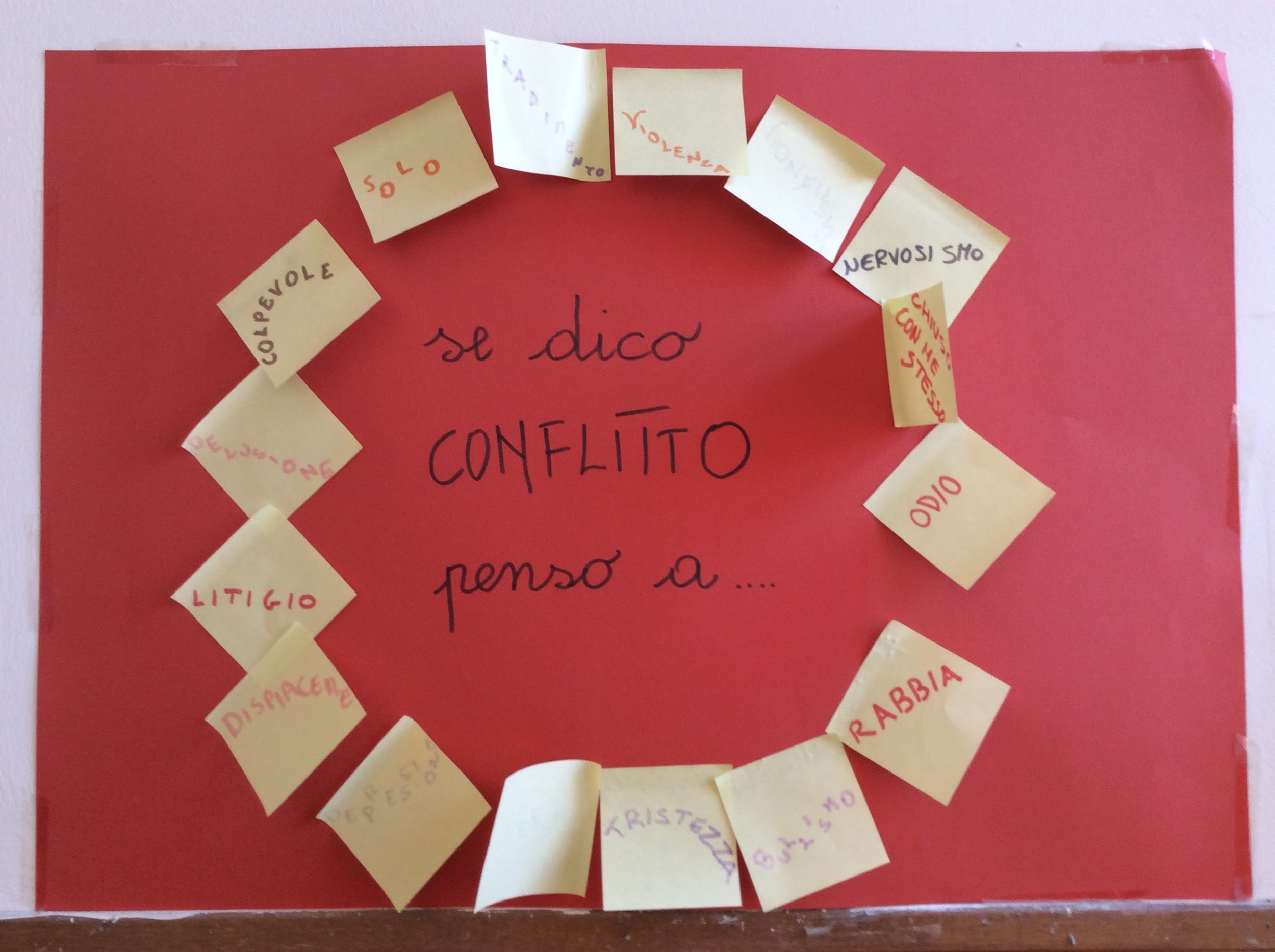 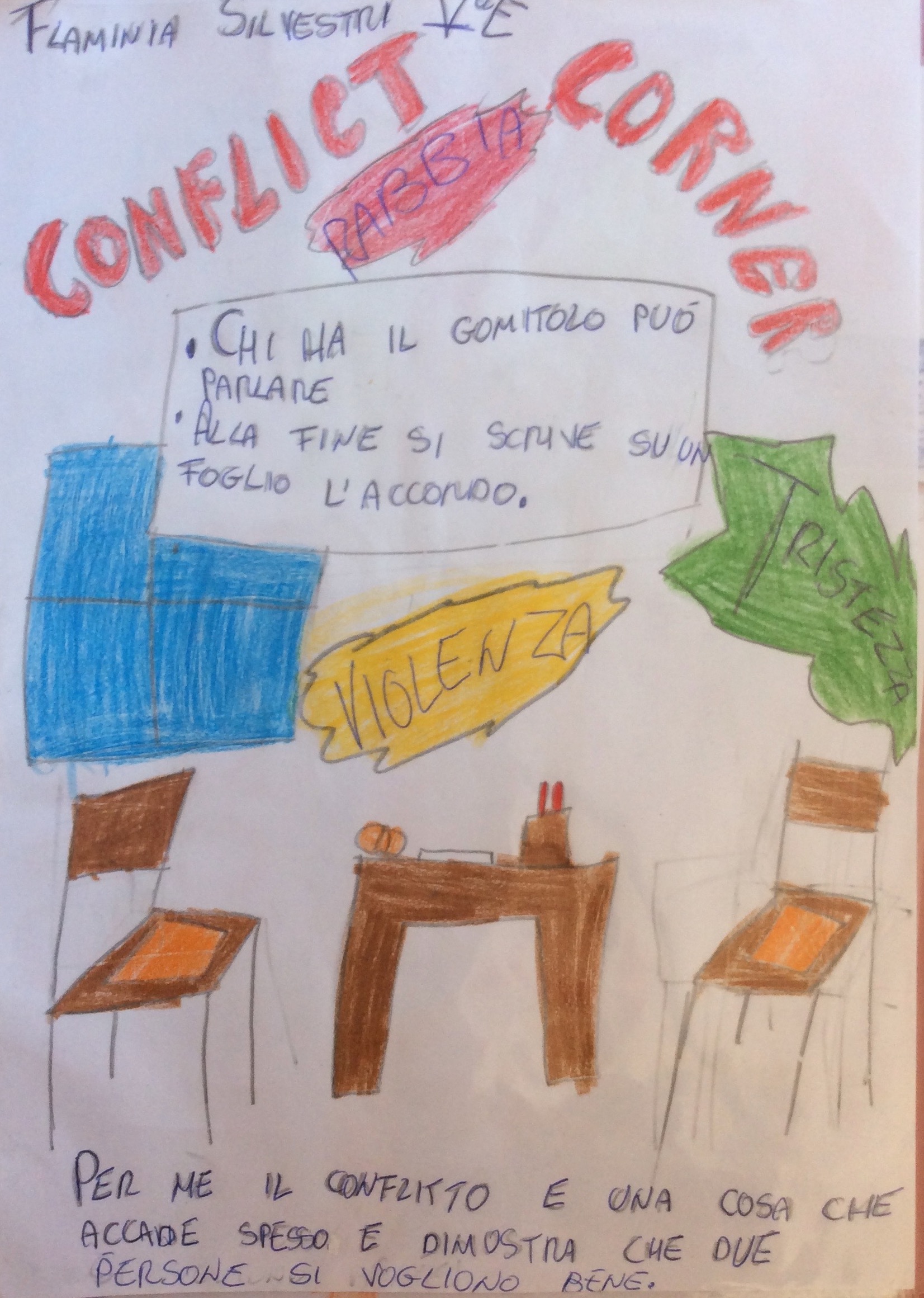 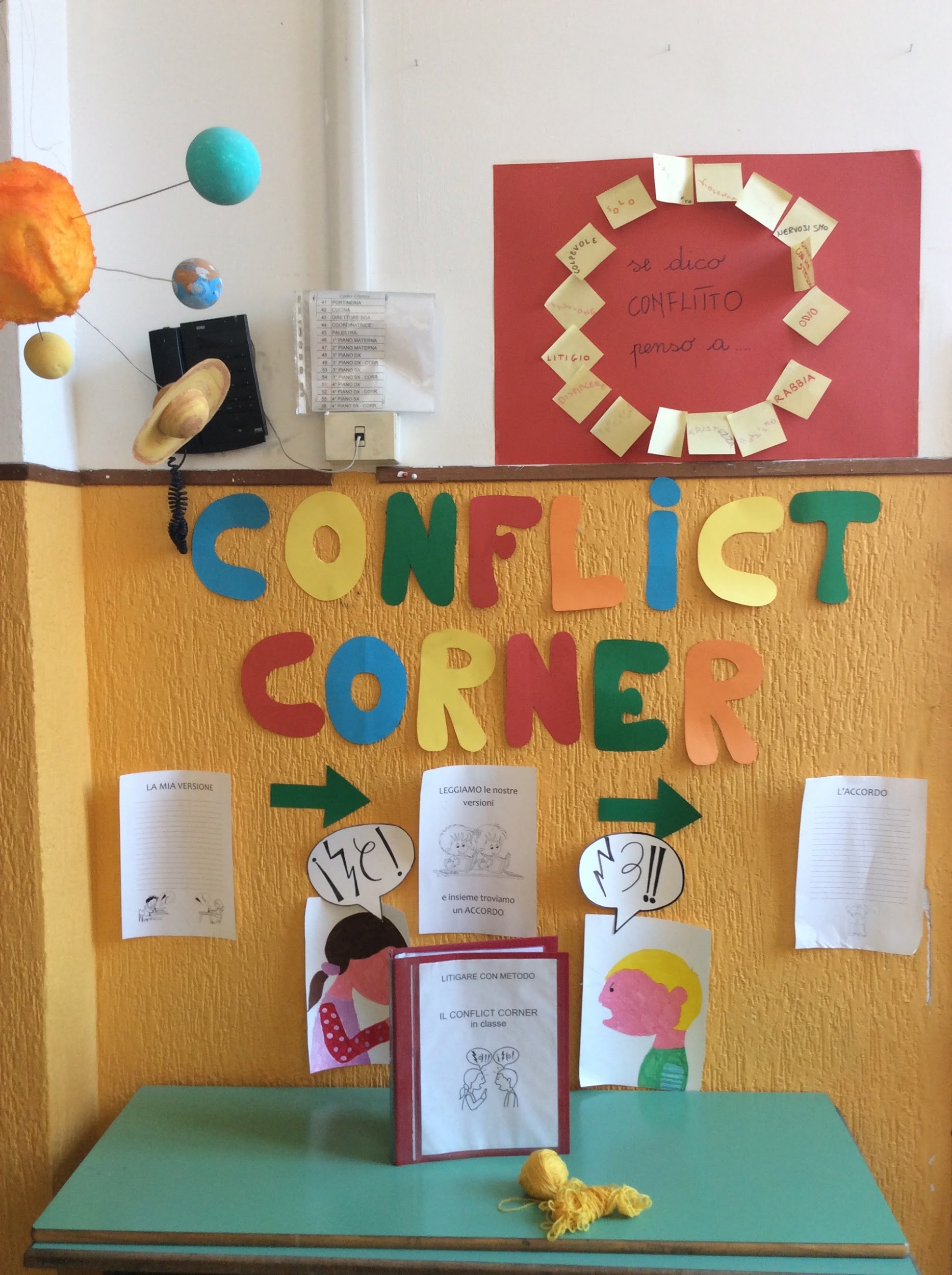 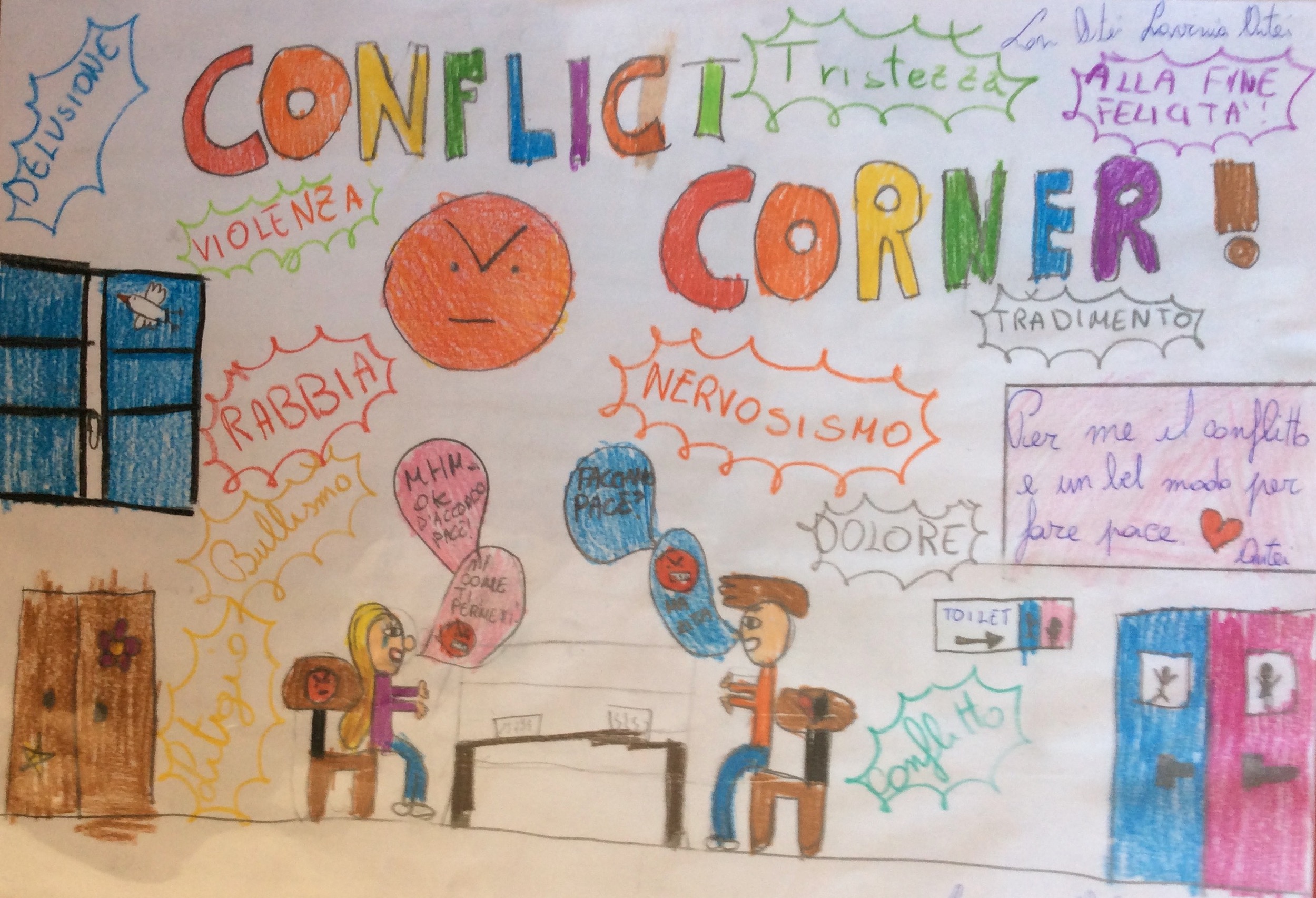 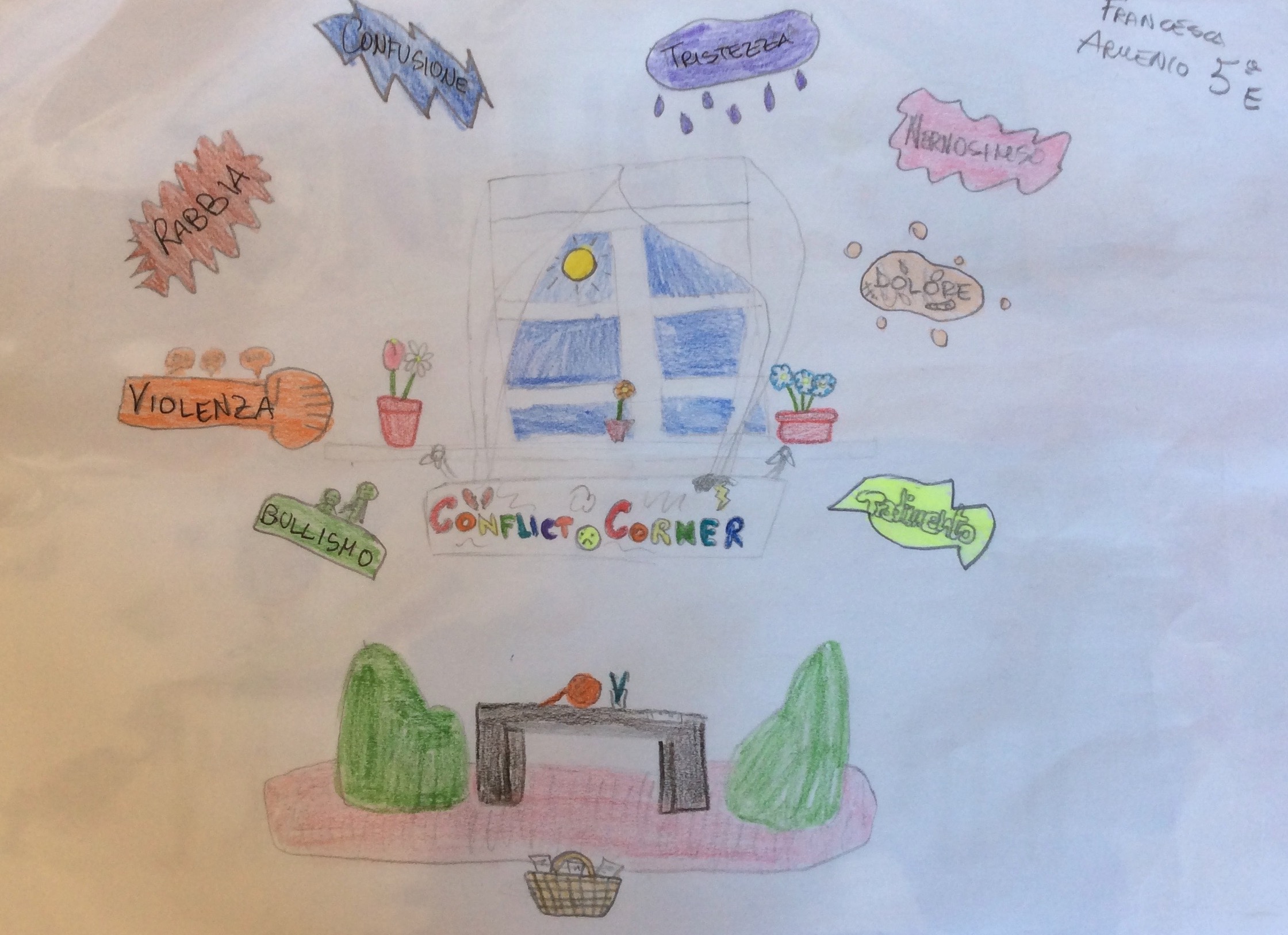 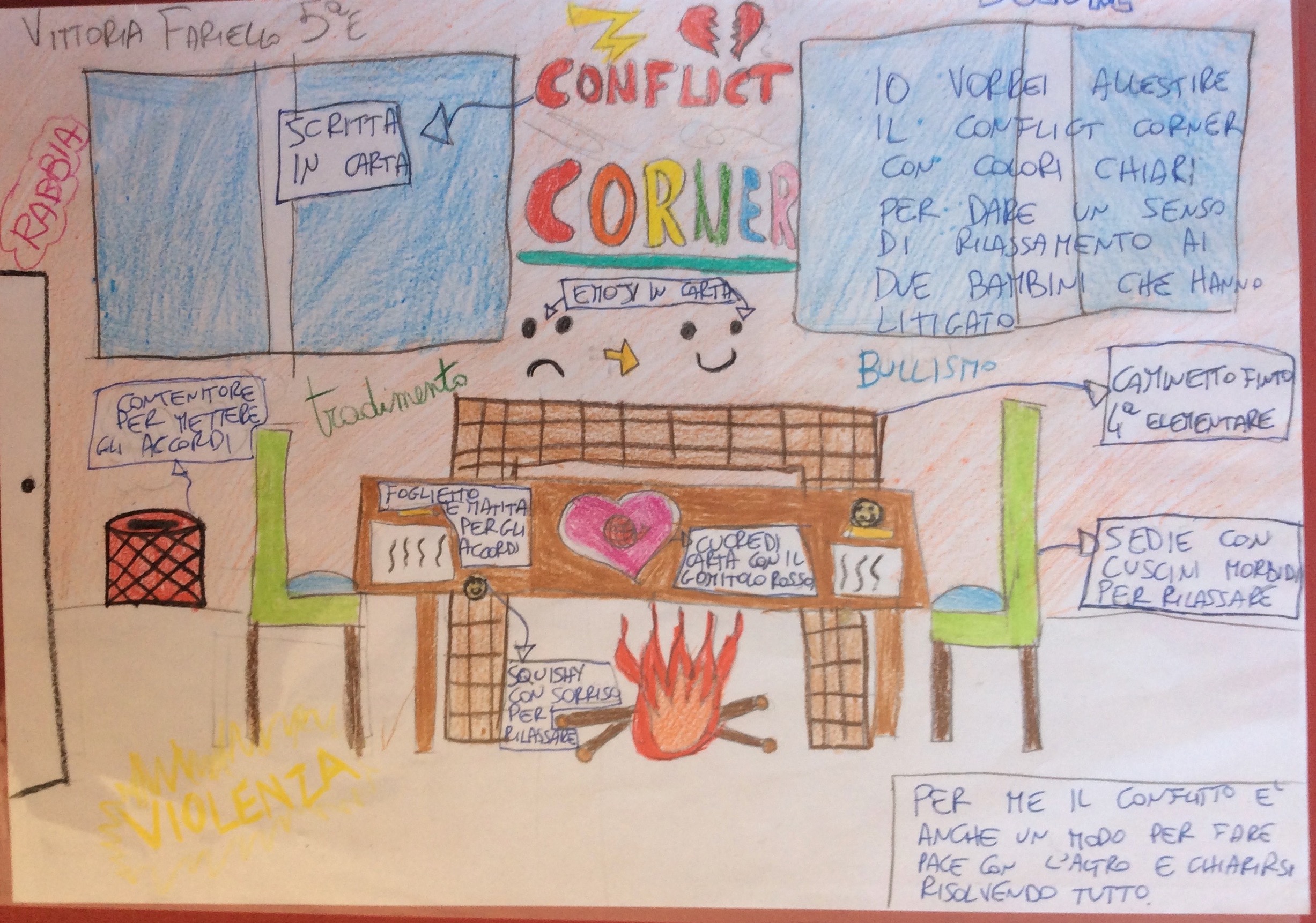 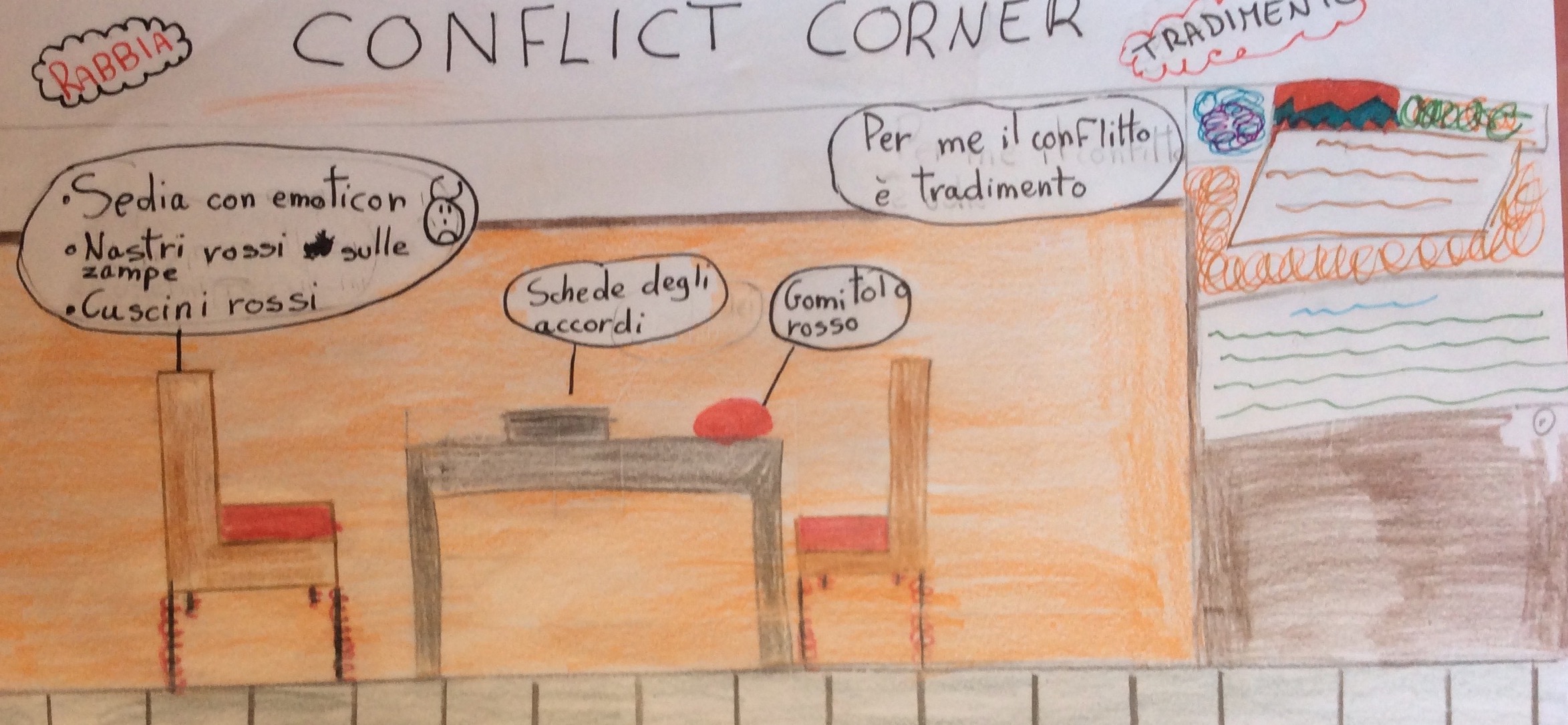 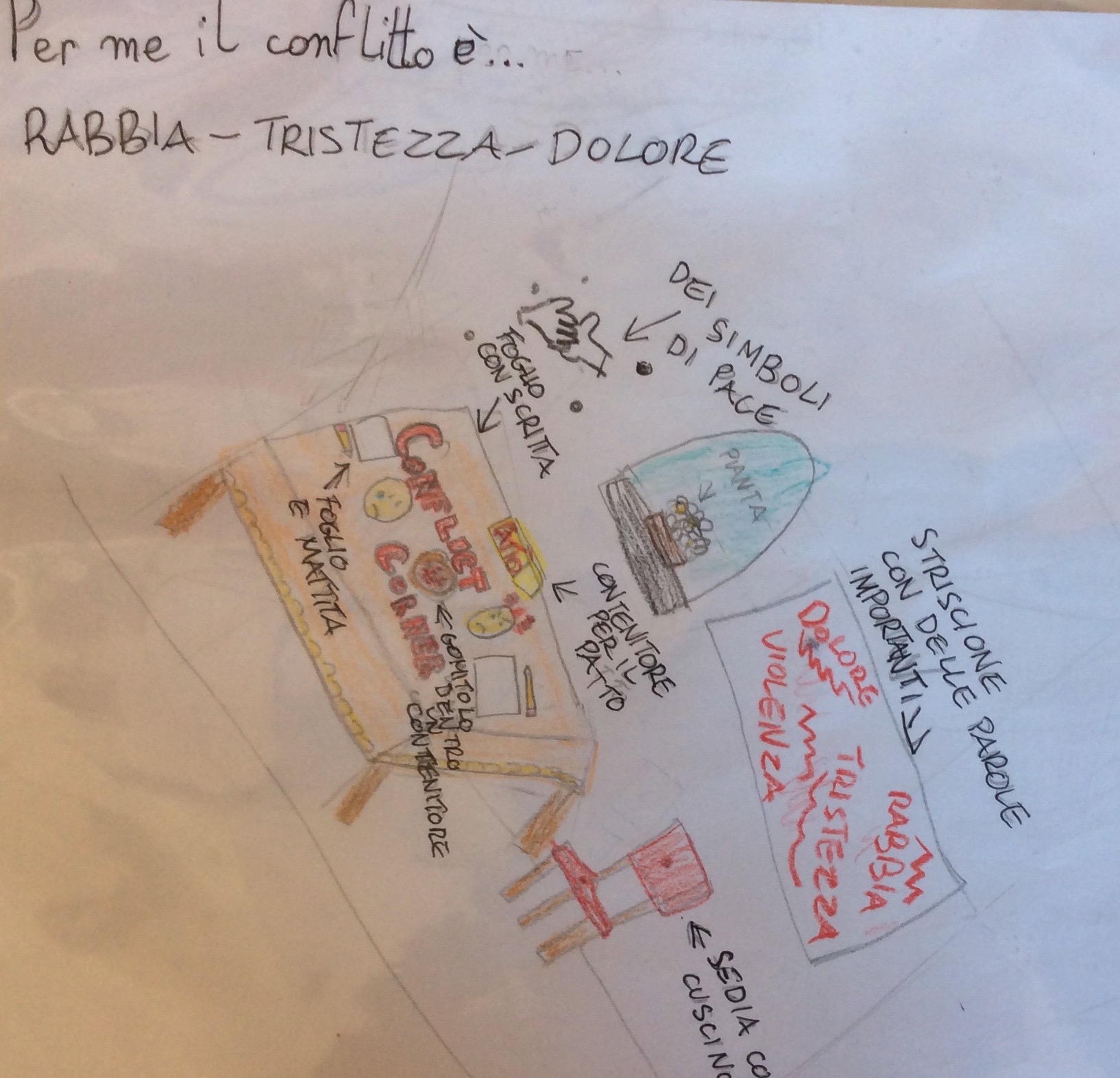 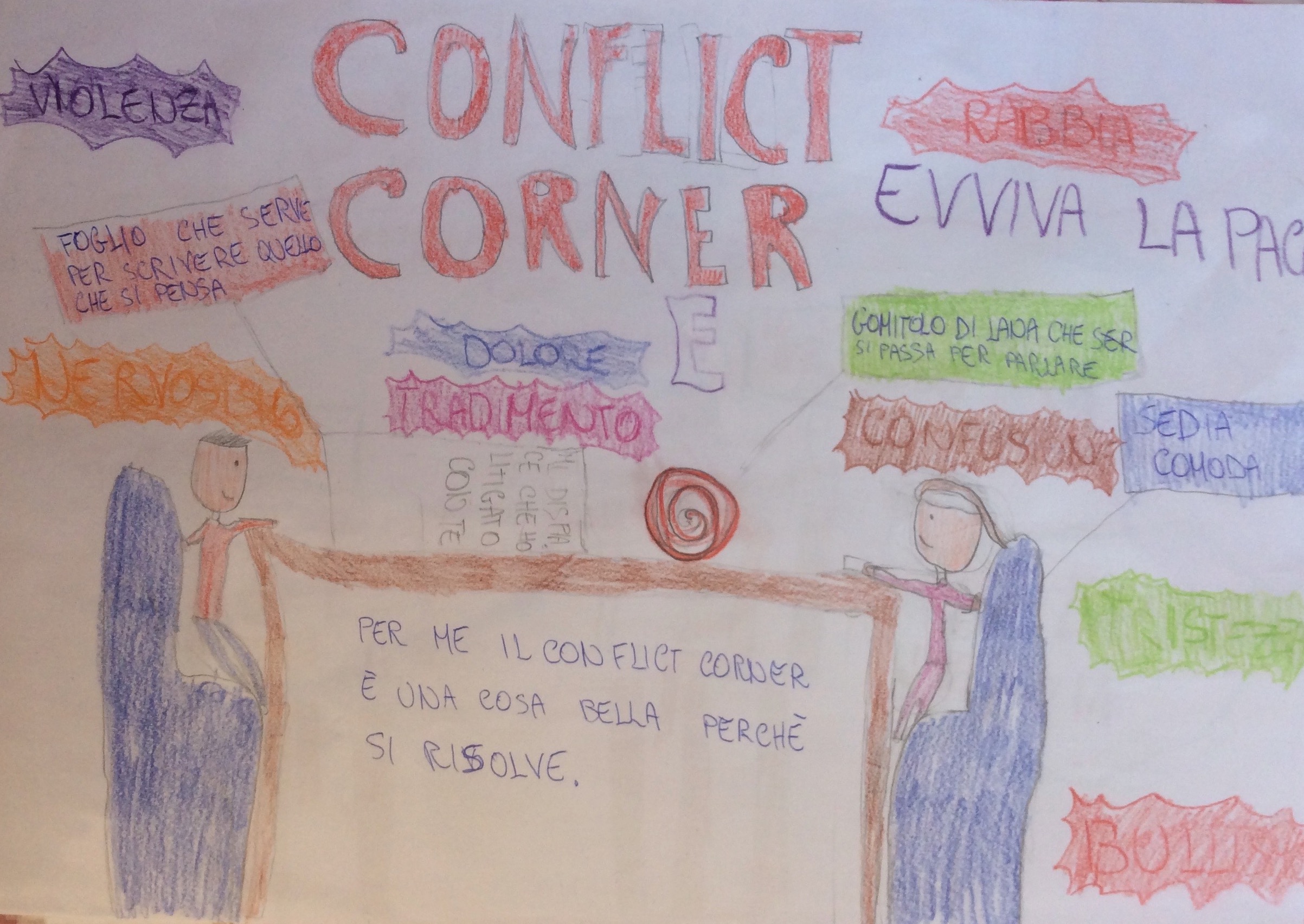 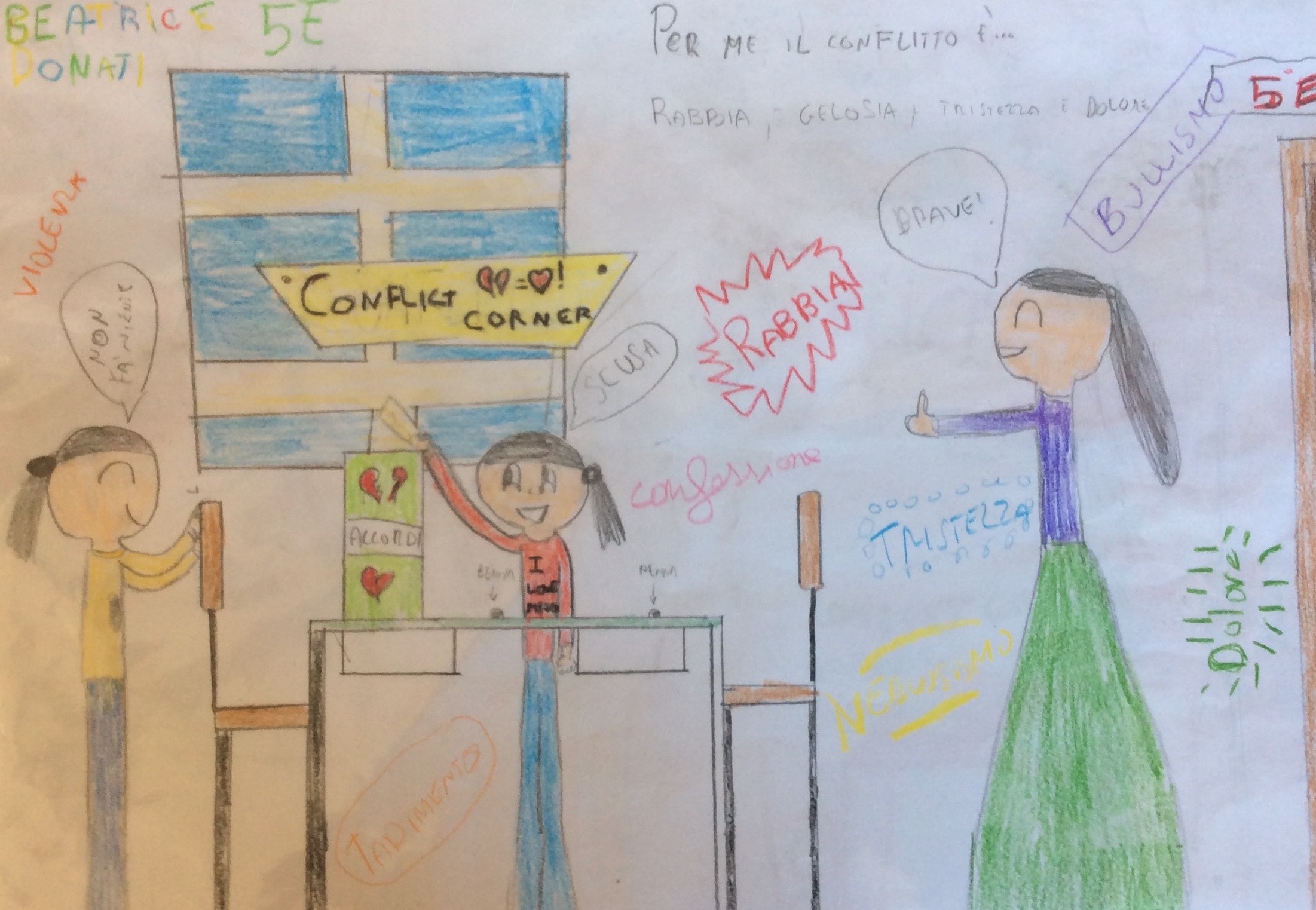 IL  CONFLICT CORNERappunti di un’esperienza con gli alunni
Dell’IC “VIA VOLSINIO”
Plesso  “G. Mazzini”